Giáo dục nếp sống 
thanh lịch, văn minh
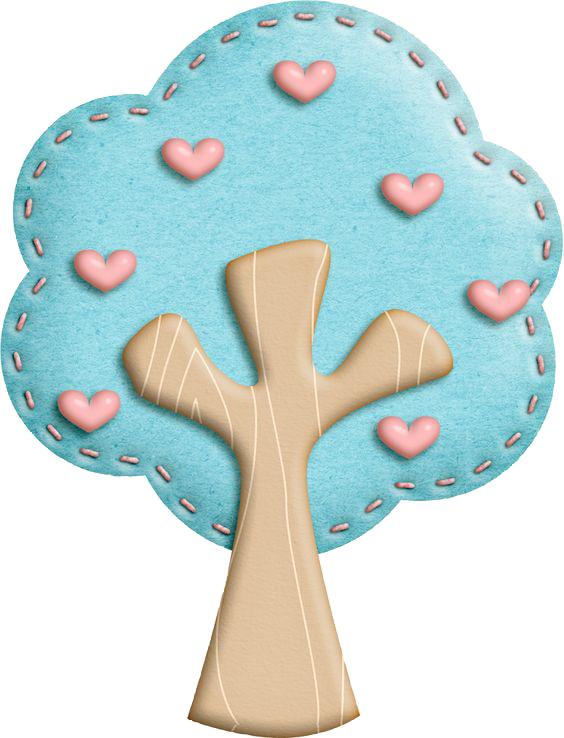 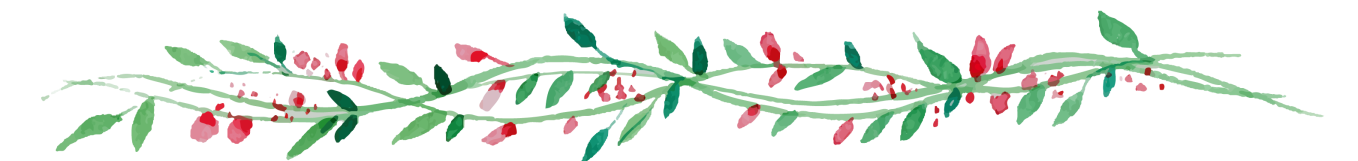 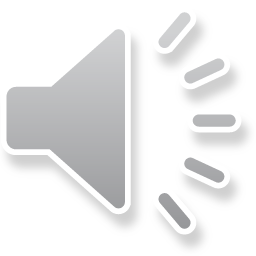 ĐẾN NHÀ NGƯỜI QUEN
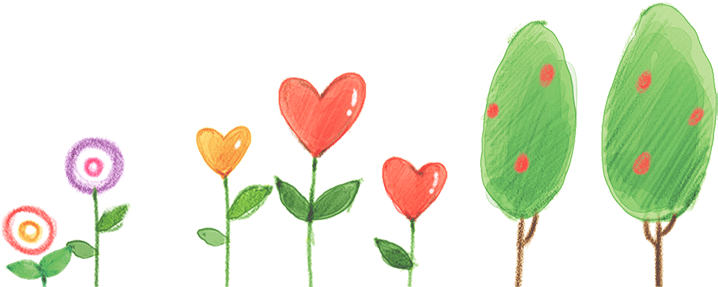 1
3
2
ĐẾN NHÀ 
NGƯỜI QUEN
Trao đổi, bày tỏ ý kiến
Nhận xét hành vi
Thực hành
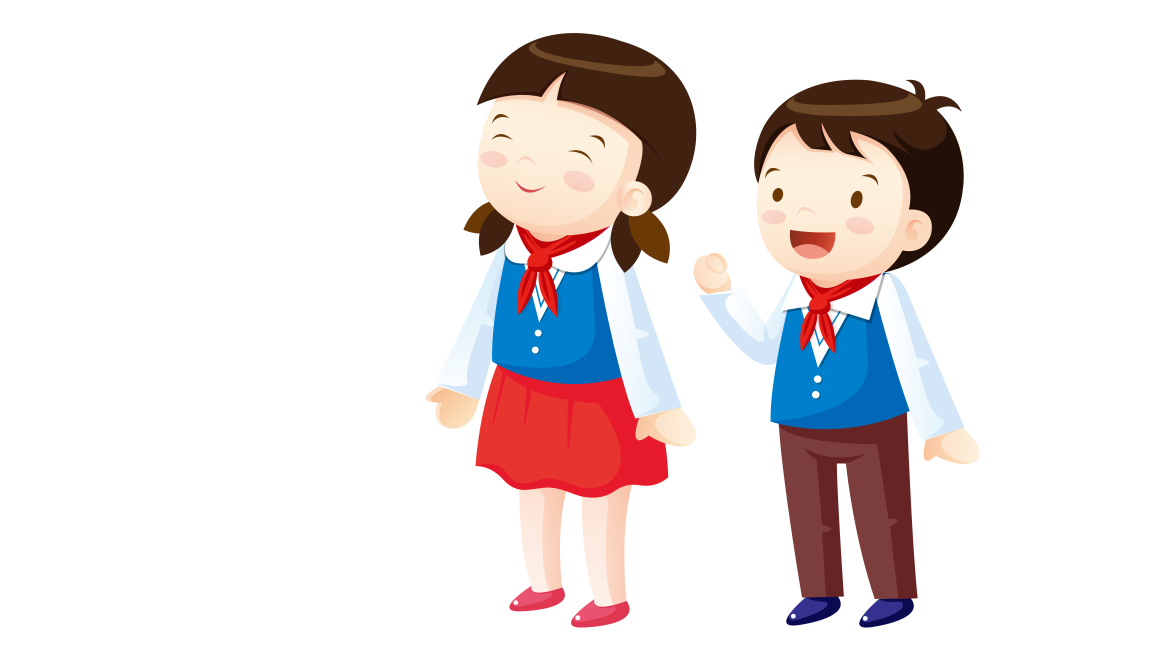 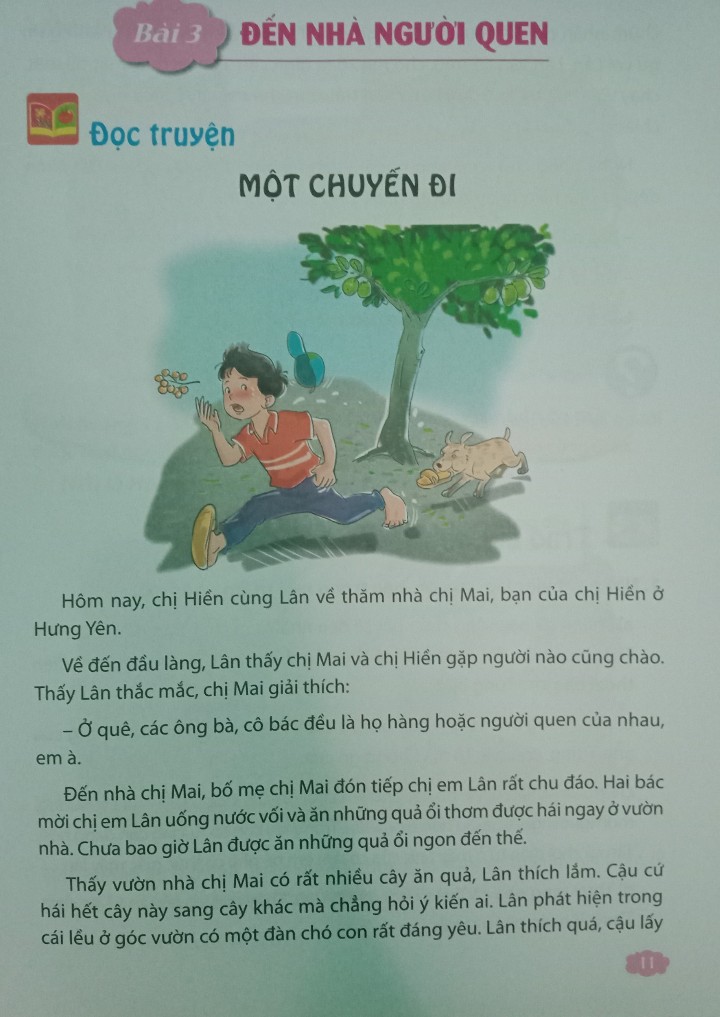 HOẠT ĐỘNG 1 Nhận xét hành vi: Đọc truyện: Một chuyến đi.
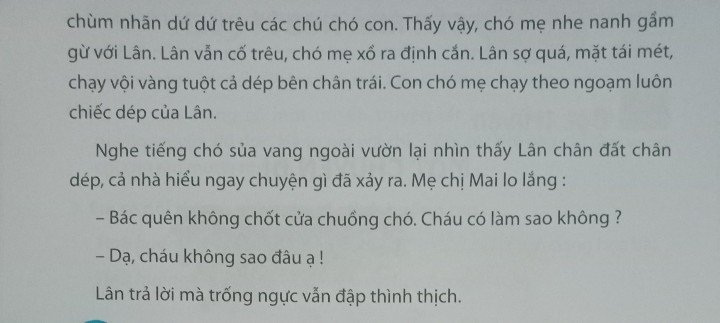 - Lân tự ý ra vườn hái ổi, trêu đàn chó con và bị chó mẹ đuổi.
Khi đến nhà chị Mai, bạn Lân đã làm những việc gì?
Lân đã không lễ phép, lịch sự khi đến nhà người quen- Những việc làm của Lân thể hiện: bạn chưa tôn trọng chủ nhà.
Nhận xét những việc làm của Lân?
Nếu Lân muốn hái ổi, cần xin phép gia đình chị Mai, không trêu chọc đàn chó con.
Nếu em là bạn Lân khi đến nhà người quen, em sẽ ứng xử như thế nào?
Không nên tự ý làm việc gì khi chưa xin phép chủ nhà. Thực hiện tốt nếp sinh hoạt của chủ nhà.
+Câu chuyện giúp chúng ta hiểu được điều gì?
LỜI KHUYÊN
Khi đến nhà người quen, chúng ta chú ý:
 - Cần hẹn trước với chủ nhà. Nếu sắp đi mà có việc đột
 xuất không thể đến đúng hẹn, cần báo cho chủ nhà biết. 
Thực hiện nếp sinh hoạt của chủ nhà.
 Có cử chỉ, lời nói ý tứ, lịch sự và ý thức giữ vệ sinh. 
Không nên tự ý vào các phòng hay sử dụng đồ đạc khi
 chưa được phép.
HOẠT ĐỘNG 2: Bày tỏ ý kiến:   1. Nhận xét việc làm của các bạn trong môi trường hợp sau:a) Thành đã hẹn sáng chủ nhật sẽ đến nhà Tùng chơi. Sắp đến giờ đi thì Thành có việc đột xuất khó có thể đến đúng hẹn. Thành liền gọi điện thoại báo cho Tùng biết. b) Hiếu cùng bố mẹ đến nhà bác Tú chơi. Hiếu cứ tự tiện vào phòng của anh Trung, con bác Tú mà không gõ cửa. c) Chủ nhật, Tân được bố mẹ cho lên chơi nhà cô Hương. Ở nhà cô Hương, mọi người nghỉ trưa lâu hơn ở nhà Tân. Trong khi con cô Hương còn đang ngủ, Tân cứ chơi điện tử ở máy tính của cô làm em bé nhà cô thức giấc mấy lần. d) Thuỷ sang nhà cô Xuân chơi đã khá lâu. Thấy nhà cô chuẩn bị ăn cơm, Thuỷ liền xin phép ra về.
a) Thành đã hẹn sáng chủ nhật sẽ đến nhà Tùng chơi. Sắp đến giờ đi thì Thành có việc đột xuất khó có thể đến đúng hẹn. Thành liền gọi điện thoại báo cho Tùng biết.
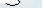 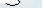 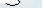 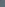 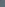 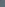 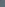 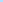 b) Hiếu cùng bố mẹ đến nhà bác Tú chơi. Hiếu cứ tự tiện vào
 phòng của anh Trung, con bác Tú mà không gõ cửa.
c) Chủ nhật, Tân được bố mẹ cho lên chơi nhà cô Hương. Ở nhà cô Hương, mọi người nghỉ trưa lâu hơn ở nhà Tân. Trong khi con cô Hương còn đang ngủ, Tân cứ chơi. điện tử ở máy tính của cô làm em bé nhà cô thức giấc mấy lần.
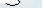 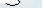 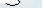 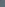 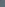 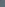 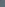 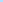 d) Thuỷ sang nhà cô Xuân chơi đã khá lâu. Thấy nhà cô
 chuẩn bị ăn cơm, Thuỷ liền xin phép ra về.
HOẠT ĐỘNG 3: Nhận xét hành vi, thực hành:
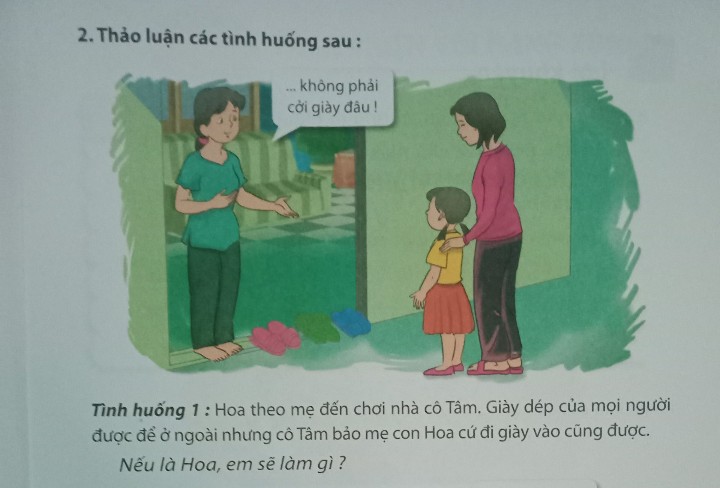 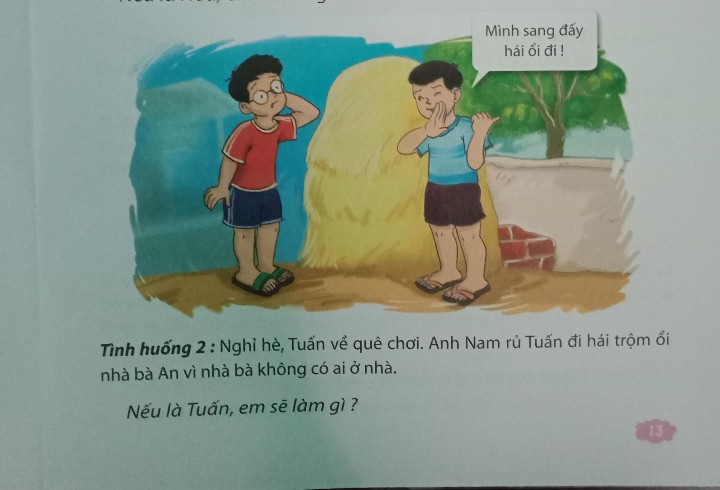 ??????
Tình huống 1: Hoa theo mẹ đến chơi nhà cô Tâm. Giày dép của mọi người được để ở ngoài nhưng cô Tâm bảo mẹ con Hoa cứ đi giày vào cũng được. 
Nếu là Hoa, em sẽ làm gì ?
??????
Tình huống 2: Nghỉ hè, Tuấn về quê chơi. Anh Nam rủ Tuấn đi hái trộm ổi nhà bà An vì nhà bà không có ai ở nhà.
Nếu là Tuấn, em sẽ làm gì ?
KẾT LUẬN
- Biết nói lời hẹn đến thăm với chủ nhà.
- Có cử chỉ, lời nói ý tứ, lịch sự và ý thức giữ vệ sinh.
- Không tự ý vào các phòng hay sử dụng đồ đạc của người quen khi chưa được phép.
LỜI KHUYÊN
Khi đến nhà người quen, chúng ta chú ý:
 - Cần hẹn trước với chủ nhà. Nếu sắp đi mà có việc đột
 xuất không thể đến đúng hẹn, cần báo cho chủ nhà biết. 
Thực hiện nếp sinh hoạt của chủ nhà.
 Có cử chỉ, lời nói ý tứ, lịch sự và ý thức giữ vệ sinh. 
Không nên tự ý vào các phòng hay sử dụng đồ đạc khi
 chưa được phép.
CHÚC CÁC CON
CHĂM NGOAN, HỌC GIỎI !
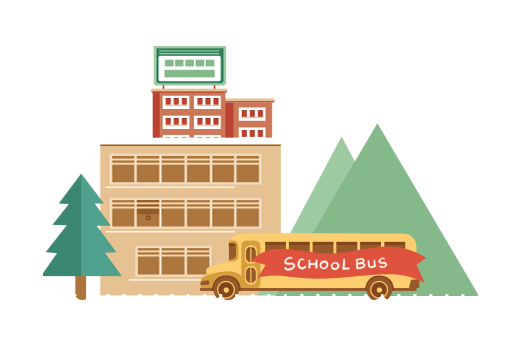